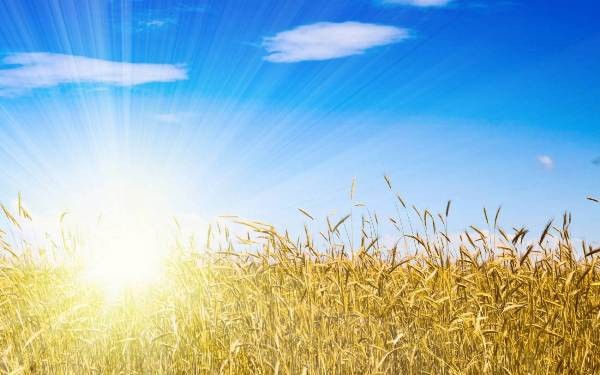 ПРЕДСТАВЛЕННЯ ВЛАСНОГО ПРОЕКТУ ДЛЯ УЧАСТІ В НАЦІОНАЛЬНОМУ ТЕЛЕПРОЕКТІ «НОВІ ЛІДЕРИ»
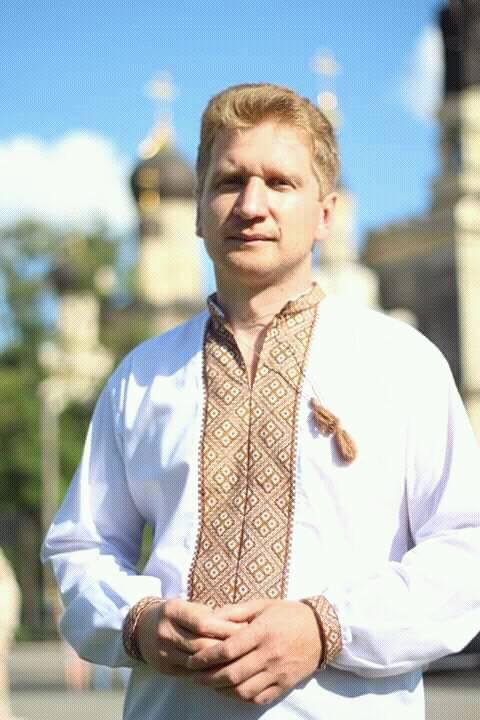 КУЗЬ 
СТЕПАН ЄВСТАХОВИЧ
ПОБУДОВА ХРАМУ В РАМКАХ СТВОРЕННЯ Й РОЗБУДОВИ УПЦ КП, ЩО СПРИЯТИМЕ ЗБІЛЬШЕННЮ СОЦІАЛЬНО СВІДОМИХ, ДУХОВНО БАГАТИХ ОСОБИСТОСТЕЙ ЧЕРЕЗ СЛУЖІННЯ, ДІЯЛЬНІСТЬ НЕДІЛЬНОЇ ШКОЛИ, РЕАБІЛІТАЦІЮ ВОЇНІВ АТО, БЛАГОДІЙНИЦТВО ТА ВІДРОДЖЕННЯ КРАЩИХ ТРАДИЦІЙ УКРАЇНИ
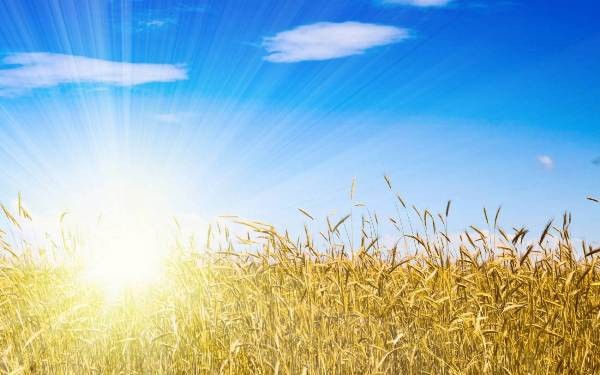 МЕТА ПРОЕКТУ:
ПОБУДОВА ХРАМУ 
СВЯТОГО МУЧЕНИКА ІОАНА ВОЇНА
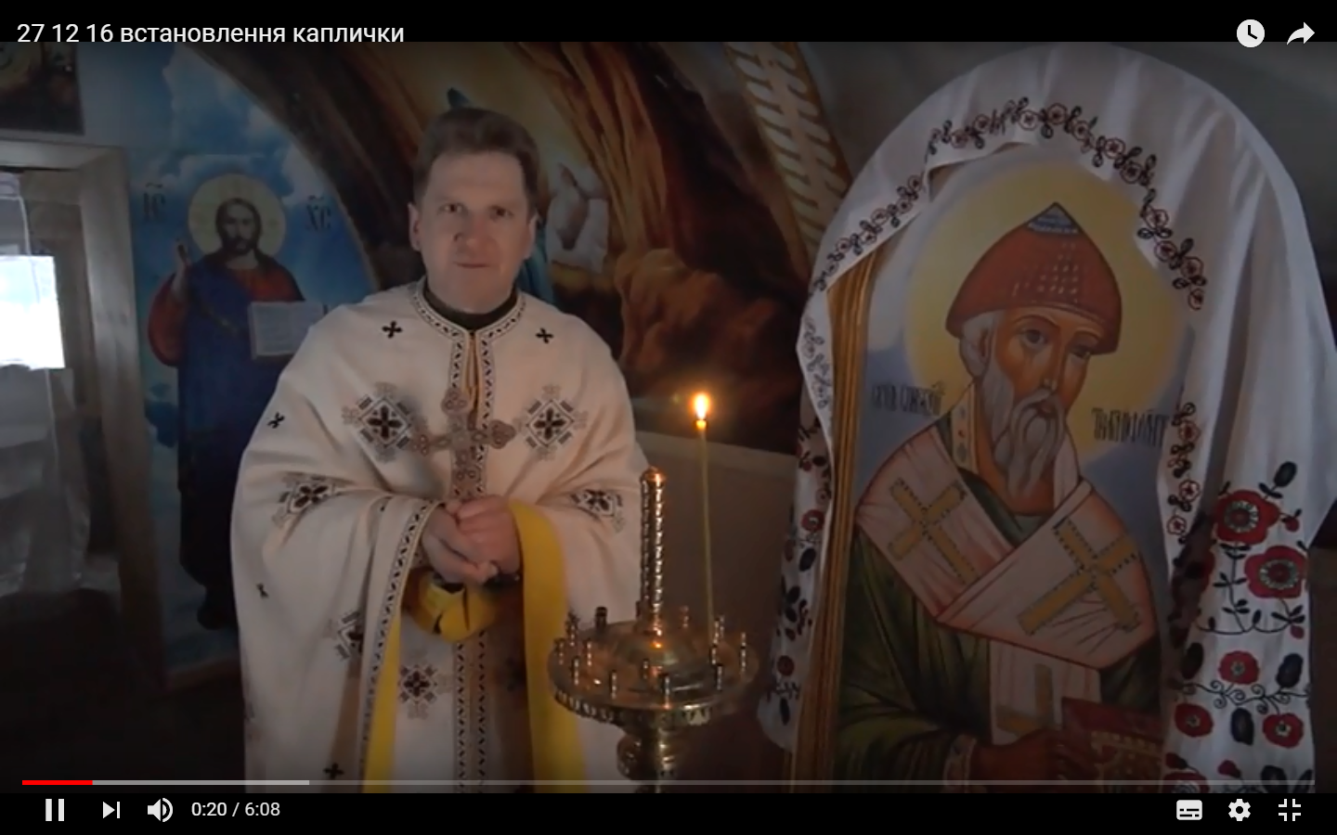 СТВОРЕННЯ Й РОЗБУДОВА ПОМІСНОЇ 
АВТОКЕФАЛЬНОЇ УКРАЇНСЬКОЇ 
ПРАВОСЛАВНОЇ 
ЦЕРКВИ
СПРИЯННЯ ВИРІШЕННЮ ПИТАННЯ БЕЗПЕКИ В СУМСЬКІЙ ОБЛАСТІ ЯК ПРИКОРДОННІЙ
ЗАДОВОЛЕННЯ ДУХОВНИХ ПОТРЕБ ТЕРИТОРІАЛЬНИХ ГРОМАД КОНОТОПА ТА РАЙОНУ
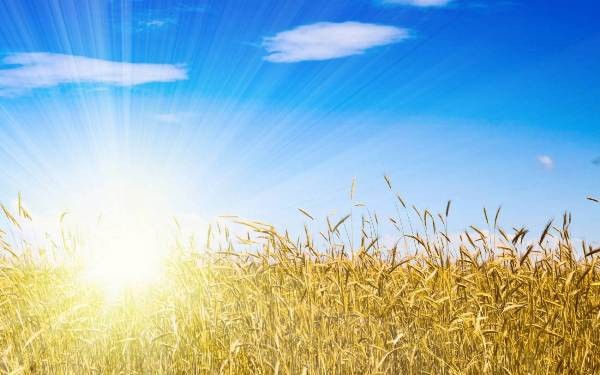 ОСОБЛИВОСТІ ПРОЕКТУ:
Обставини задуму: відсутність у найближчих мікрорайонах міста Конотопа, селах та селищах Конотопського району церкви УПЦ КП; нереалізовані духовні  потреби дорослих та дітей; відсутність в місті діяльності щодо реабілітації воїнів АТО
За терміном – короткотривалий (2 роки)
За джерелами фінансуван-
ня – змішаний 
(кошти Сумської єпархії УПЦ КП та благодійні)
За видом – некомерційний, має на меті одержання соціального ефекту
Відповідно до запитів членів громади було прийнято рішення про побудову храму.
Храм розташовано на відстані 700 метрів від залізничного та автовокзалу
Реалізується в межах кількох населених пунктів, зокрема, у місті Конотопі, у селах: Сім’янівці, Попівці, В’язовому, Халимоновому, Шаповалівці, Вирівці, Дубов’язівці
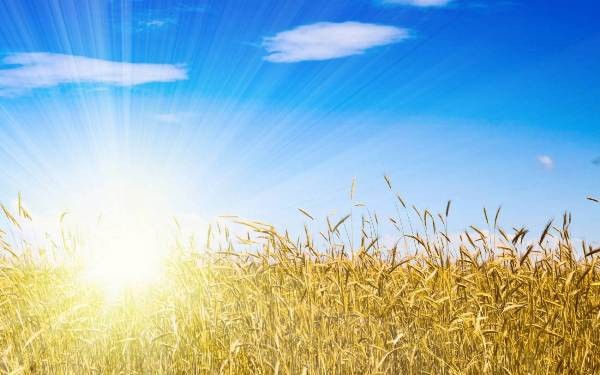 СКЛАД УЧАСНИКІВ ПРОЕКТУ:
СТЕПАН КУЗЬ, СВЯЩЕНИК ЦЕРКВИ СВ. МУЧ. ІОАНА ВОЇНА УПЦ КП; 
МАСЛАК А.В., ГОЛОВА ГРОМАДИ ЦЕРКВИ СВ. МУЧ. ІОАНА ВОЇНА УПЦ КП; 
МАЛЕНКО Ю.І., ПЕНСІОНЕР, ЧЛЕН ГРОМАДИ ЦЕРКВИ СВ. МУЧ. ІОАНА ВОЇНА; 
ПРИМАК А.І., ПЕНСІОНЕР, ЧЛЕН ЦЕРКВИ СВ. МУЧ. ІОАНА ВОЇНА УПЦ КП; 
МАТВІЙЧУК О.Б., ДИРЕКТОР КОНОТОПСЬКОЇ СШ №2;
ГОЛОБУРДА Т.М., ДИРЕКТОР «РТВ-ЦЕНТР «ВЕЖА»;
ЧИЖИК С.В., ГЕНЕРАЛЬНИЙ ДИРЕКТОР ТОВ «ВІТЧИЗНА»;
БОЯРЧУК О.А., ЗАСТ. ДИР. КОНОТОПСЬКОЇ ДИТЯЧОЇ ХУДОЖНЬОЇ ШКОЛИ;
РОШКОВАН А.Г., ДИРЕКТОР ТЕЛЕКОМУНІКАЦІЙНОЇ КОМПАНІЇ "ЗУРБАГАН";
СИВАШ О.М., ГОЛОВА ГО «УКРАЇНСЬКИЙ ДІМ – КОНОТОПСЬКА РОДИНА»; 
СЕМЕНІХІН А.Ю., МІСЬКИЙ ГОЛОВА М.КОНОТОП;
КЛИМЕНТОВ В.В., ВЕТЕРАН АТО;
ЛАРІОНОВ А.С., ЮРИСТ;
ЦИМБАЛ Т.О., УЧИТЕЛЬ ВОКАЛУ
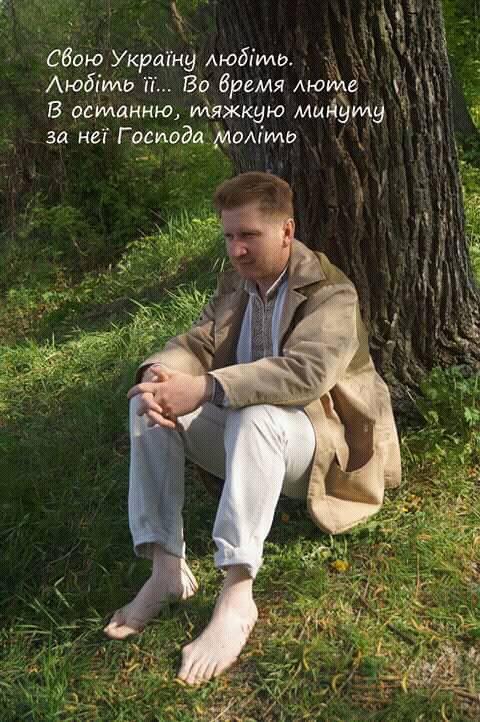 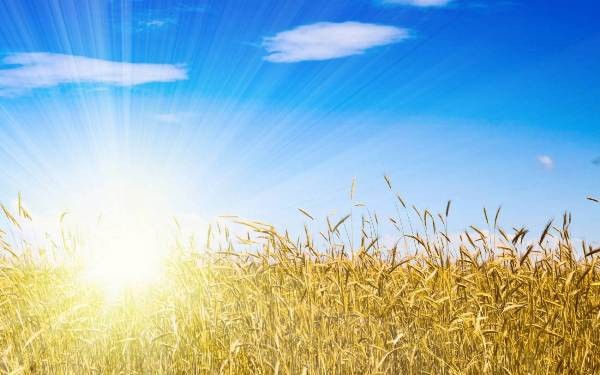 ЕТАПИ РЕАЛІЗАЦІЇ ПРОЕКТУ:
ХРАМИ, ЯКІ ПОСТАЛИ ТА БУДУТЬ ЗБУДОВАНІ
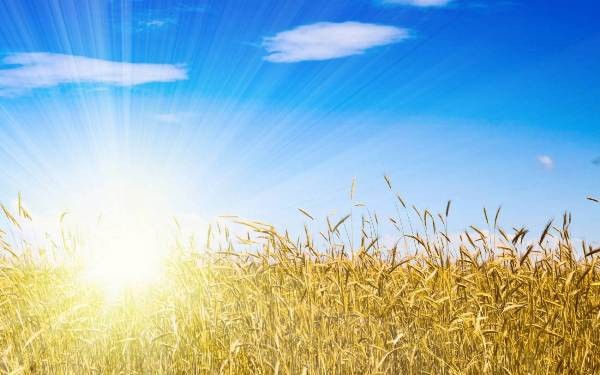 Снігурівський  р-н
Миколаївська обл.
Глухівський  р-н
Сумська обл.
Снігурівський  р-н
Миколаївська обл.
ПОТРЕБА В ХРАМАХ УПЦ КП У ПУТИВЛЬСЬКОМУ, КРОЛЕВЕЦЬКОМУ, ЯМПІЛЬСЬКОМУ 
РАЙОНАХ, 
м. ГЛУХІВ, 
м. КОНОТОП
Глухівський  р-н
Сумська обл.
Снігурівський  р-н
Миколаївська обл.
Снігурівський  р-н
Миколаївська обл.
Снігурівський  р-н
Миколаївська обл.
Соціальний ефект: збереження цілісності держави, зростання духовності й розвиток патріотичних почуттів
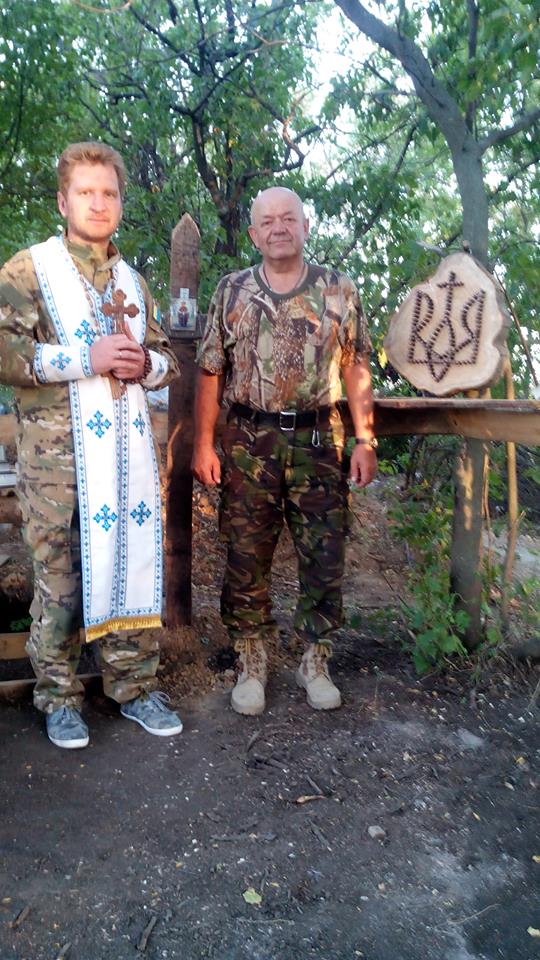 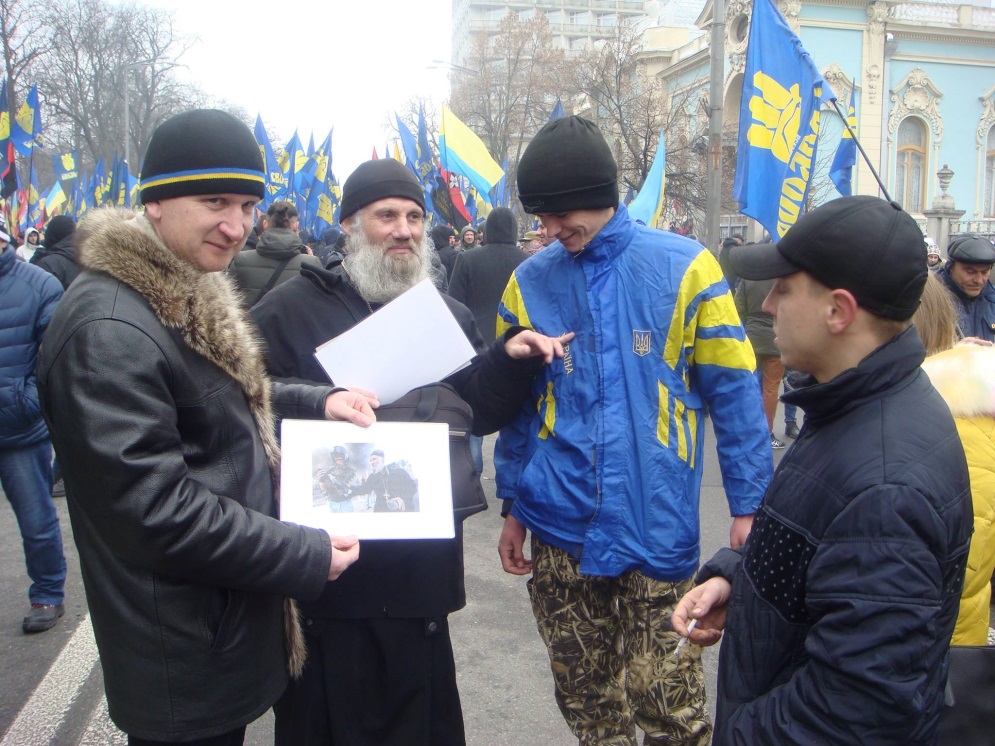 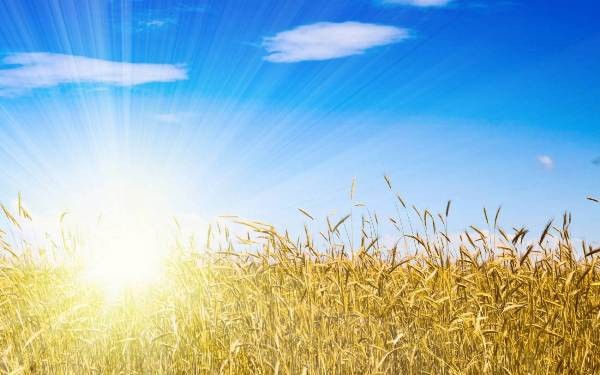 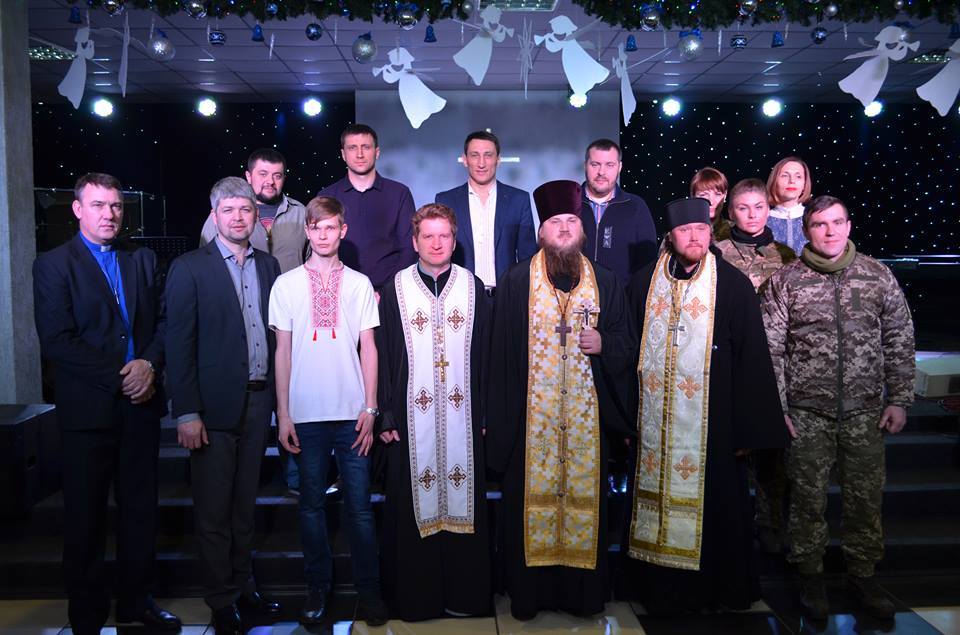 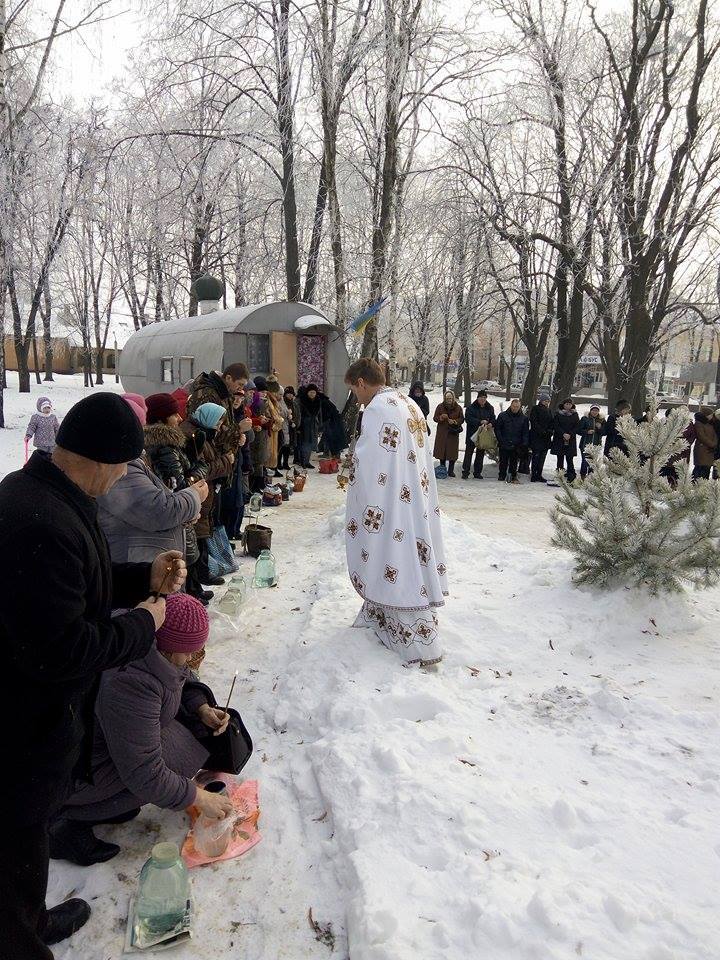 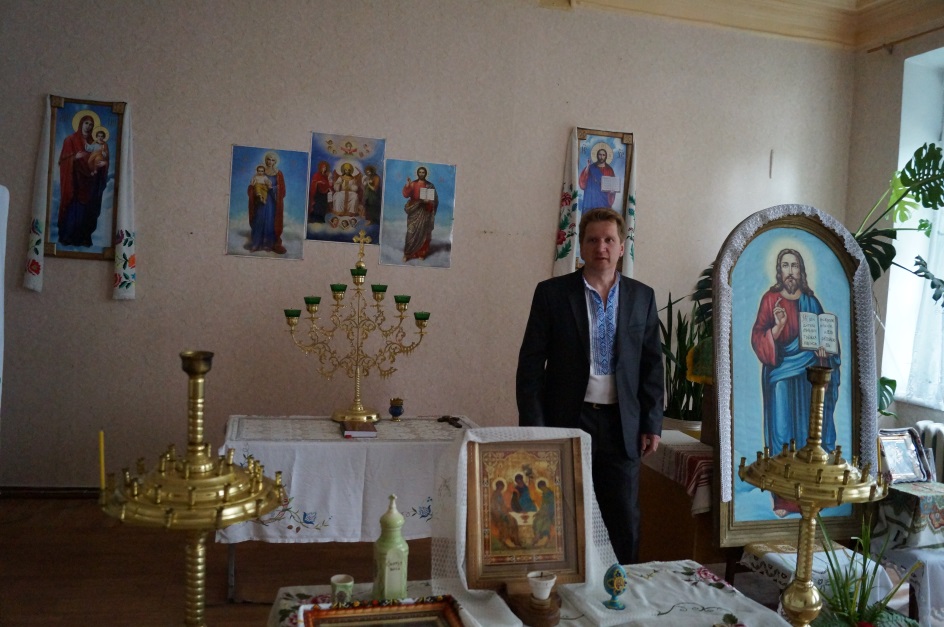 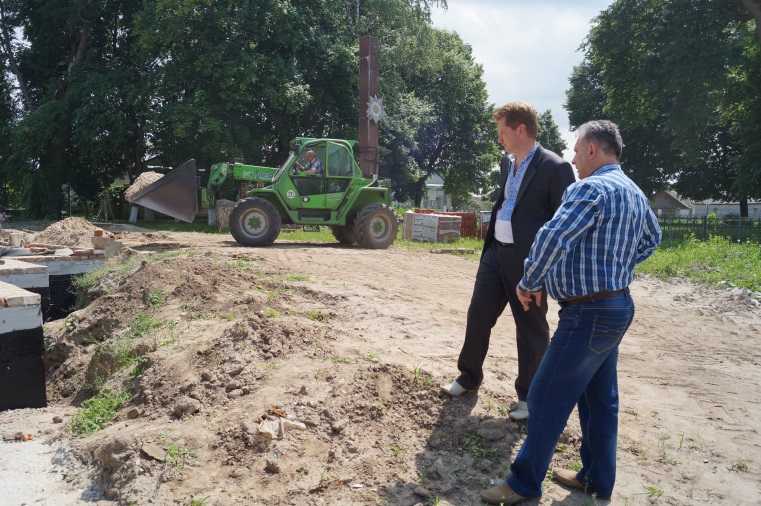 БУДУЙМО ХРАМ РАЗОМ!
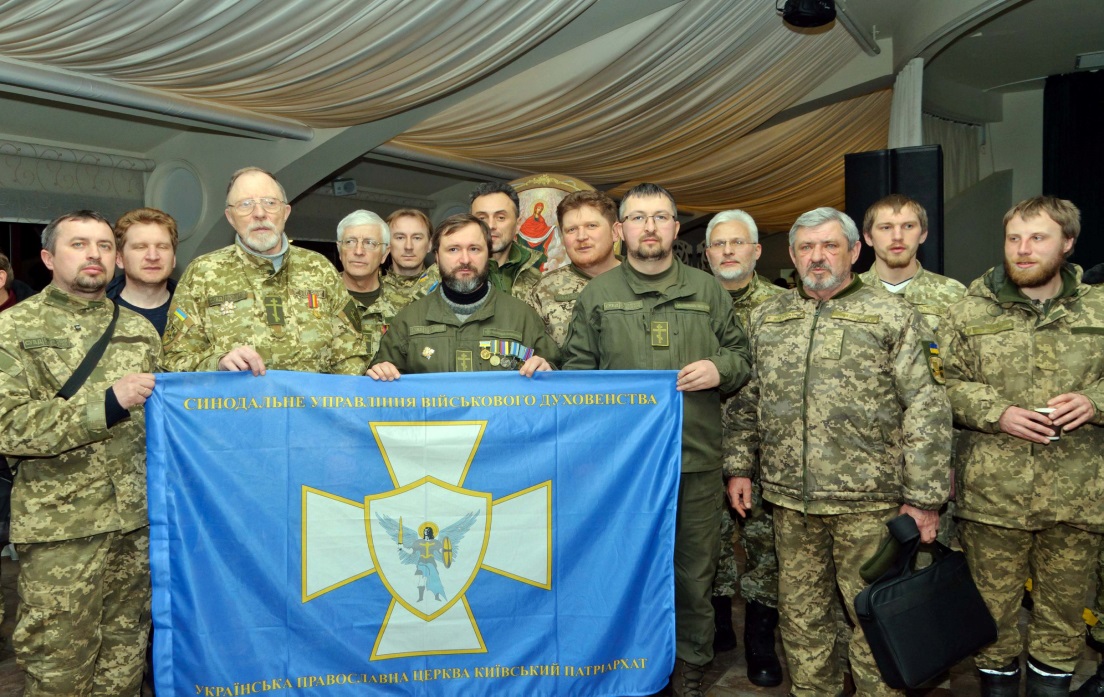 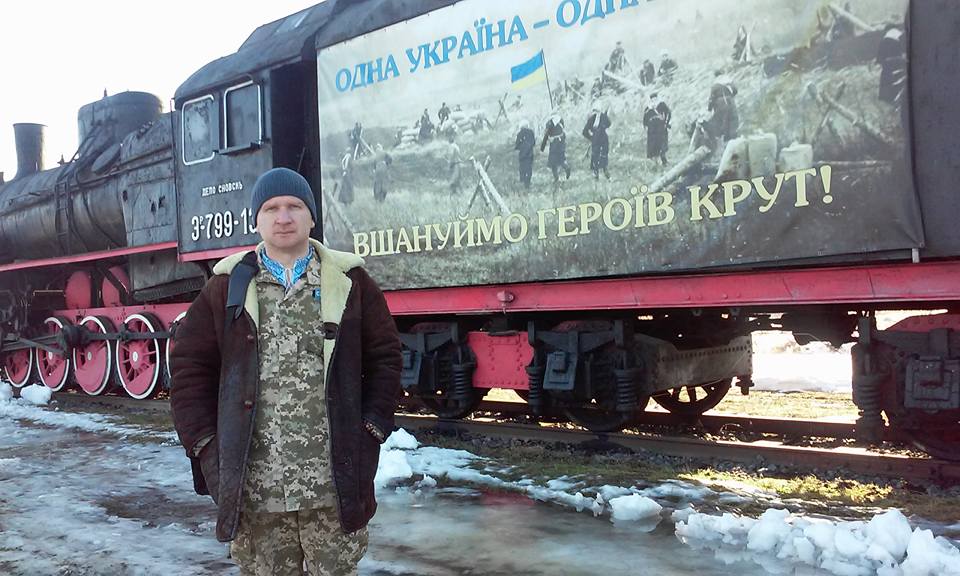